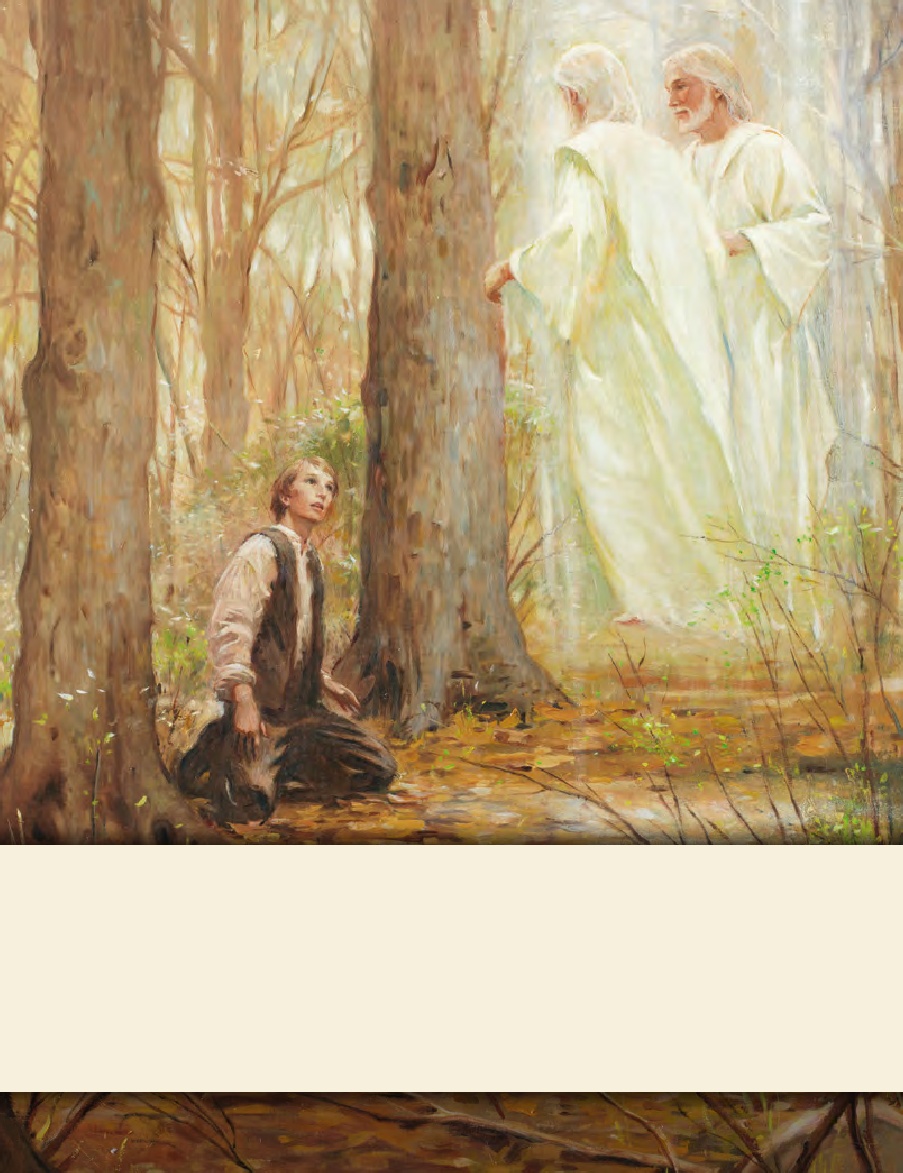 LESSON 15
SEMINARY
Doctrine and Covenants 
and Church History
LESSON 65
Doctrine and Covenants 59.
LESSON 65
Doctrine and Covenants 59:1-4.
“The Lord describes the blessings He will bestow 
upon the faithful Saints in Zion ”
LESSON 65
What do you think it means to love the Lord with all of your ____________________? 
What are some actions or attitudes you might see in people who love the Lord with all of their____________________versus those who do not?
“Sister Knight, mother of Newel and a member of the Colesville branch, risked her life making the trip to Zion. Polly’s health was failing, but her anxiety to see the promised land was so great that she refused to be left behind in Ohio. … Her son wrote, ‘Her only, or her greatest desire, was to set her feet upon the land of Zion, and to have her body interred in that land.’ … He later reported that ‘the Lord gave her the desire of her heart, and she lived to stand upon that land’ [Scraps of Biography: Tenth Book of the Faith-Promoting Series(1883), 70; see also History of the Church,1:199]. Polly died within two weeks of her arrival in the land of Zion and was the first Latter-day Saint to be buried in Missouri” (Church History in the Fulness of Times,2nd ed. [Church Educational System manual, 2003],105).
What do you admire about Polly Knight?
LESSON 65
Doctrine and Covenants 59:1–2
1 Behold, blessed, saith the Lord, are they who have come up unto this land with an eye single to my glory, according to my commandments.
2 For those that live shall inherit the earth, and those that die shall rest from all their labors, and their works shall follow them; and they shall receive a crown in the mansions of my Father, which I have prepared for them.
Who does this revelation apply to besides Polly Knight?
The Saints who obey God’s commandments with an eye single to His glory.
What do you think it means to have an eye single to God’s glory?
Doctrine and Covenants 59:3–4
3 Yea, blessed are they whose feet stand upon the land of Zion, who have obeyed my gospel; for they shall receive for their reward the good things of the earth, and it shall bring forth in its strength.
4 And they shall also be crowned with blessings from above, yea, and with commandments not a few, and with revelations in their time—they that are faithful and diligent before me.
What blessing does the Lord promise that some people might not think of as a blessing?
If we keep the commandments with an eye single to the glory of God, then
we will be blessed both
temporally and spiritually.
LESSON 65
Doctrine and Covenants 59:5-8.
“The Lord gives commandments to the Saints”
LESSON 65
What does the Lord expect of His Saints?
We must love God with all of our heart, might, mind, and strength.
Doctrine and Covenants 59:6-8.
6 Thou shalt love thy neighbor as thyself. Thou shalt not steal; neither commit adultery, nor kill, nor do anything like unto it.
7 Thou shalt thank the Lord thy God in all things.
8 Thou shalt offer a sacrifice unto the Lord thy God in righteousness, even that of a broken heart and a contrite spirit.
How do these commandments relate to the commandment to love the Lord with all of our heart, might, mind, and strength?
How does loving our neighbor show our love for the Lord?
LESSON 65
Doctrine and Covenants 59:9-19.
“The Lord teaches the Saints 
about the Sabbath day”
LESSON 65
“the Sabbath
“Our observance or nonobservance of ____________________is an unerring measure of our attitude toward the Lord personally and toward his suffering in Gethsemane, his death on the cross, and his resurrection from the dead” (Elder Mark E. Petersen).
Doctrine and Covenants 59:9-10.
9 And that thou mayest more fully keep thyself unspotted from the world, thou shalt go to the house of prayer and offer up thy sacraments upon my holy day;
10 For verily this is a day appointed unto you to rest from your labors, and to pay thy devotions unto the Most High;
What commandment did the Lord give in these verses?
Keep the Sabbath day holy.
How does our observance of the Sabbath day relate to our love toward the Lord and His Atonement?
LESSON 65
If we keep the Sabbath day holy, it will help us…
How will we be blessed by keeping the Sabbath holy? What do you think it means to keep ourselves “unspotted from the world”?
If we keep the Sabbath day holy, it will help us to resist temptation and overcome sin.
Doctrine and Covenants 59:9-10, 12-13.
9 And that thou mayest more fully keep thyself unspotted from the world, thou shalt go to the house of prayer and offer up thy sacraments upon my holy day;
10 For verily this is a day appointed unto you to rest from your labors, and to pay thy devotions unto the Most High;
12 But remember that on this, the Lord’s day, thou shalt offer thine oblations and thy sacraments unto the Most High, confessing thy sins unto thy brethren, and before the Lord.
13 And on this day thou shalt do none other thing, only let thy food be prepared with singleness of heart that thy fasting may be perfect, or, in other words, that thy joy may be full.
LESSON 65
Doctrine and Covenants 59:15.
And inasmuch as ye do these things with thanksgiving, with cheerful hearts and countenances, not with much laughter, for this is sin, but with a glad heart and a cheerful countenance.
LESSON 65
Doctrine and Covenants 59:20-24.
“The Lord decrees earthly and eternal blessings upon the faithful”
LESSON 65
How does that make you feel as a parent? Would that influence your decision to give more gifts? Why?
Doctrine and Covenants 59:20-21.
20 And it pleaseth God that he hath given all these things unto man; for unto this end were they made to be used, with judgment, not to excess, neither by extortion.
21 And in nothing doth man offend God, or against none is his wrath kindled, save those who confess not his hand in all things, and obey not his commandments.
How does God feel about blessing us?
It pleases Him.
How might we offend God?
We offend God when we do not express our gratitude to Him and keep His commandments.
LESSON 65
Why do you think it hurts our relationship with God when we do not thank Him for blessings we receive from Him?
How does this truth relate to the principle identified earlier about keeping the Sabbath day holy?
Doctrine and Covenants 59:23-24.
23 But learn that he who doeth the works of righteousness shall receive his reward, even peace in this world, and eternal life in the world to come.
24 I, the Lord, have spoken it, and the Spirit beareth record. Amen.
In what ways has living according to the truths we have identified in this revelation brought peace to your life?